Mathematik 10 Abels
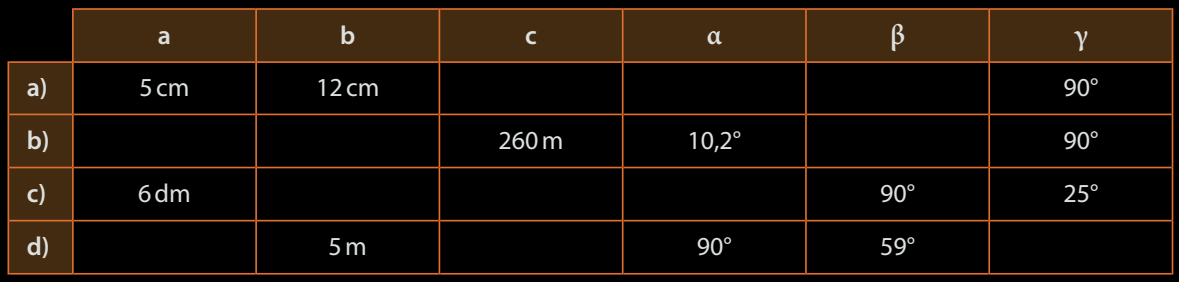 Wie lautet der Sinussatz?
In der Elbmündung fahren ein Containerschiff C und ein Lotsenboot L aufeinander zu. Sie bilden mit der Radarstation R ein Dreieck. Die Entfernung des Lotsenschiffs von der Radarstation und die eingezeichneten Winkel sind bekannt. 





Wie weit ist das Containerschiff vom Lotsenboot entfernt?
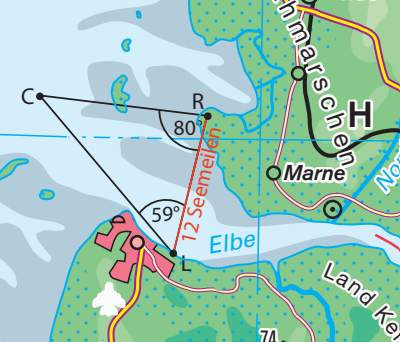 Sinussatz
In beliebigen Dreiecken ABC gilt:
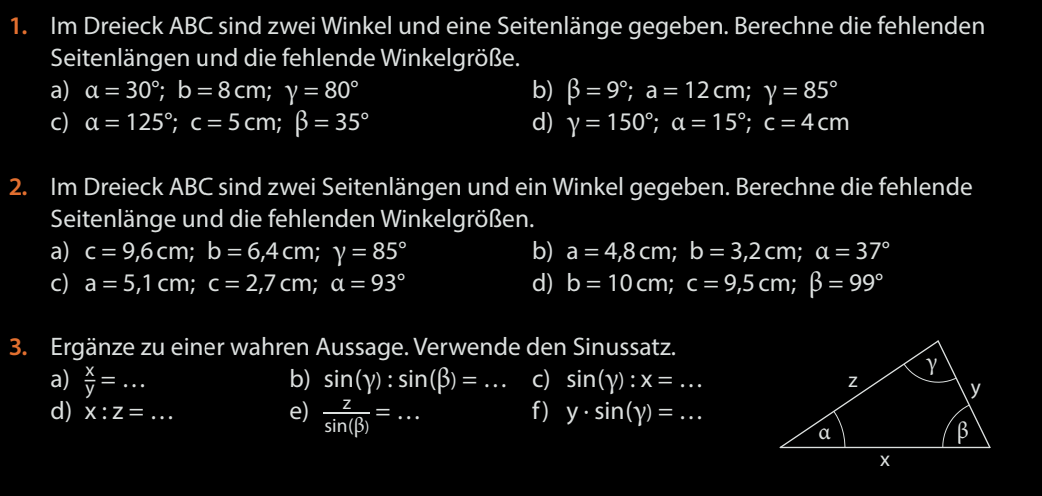 Fun98,99
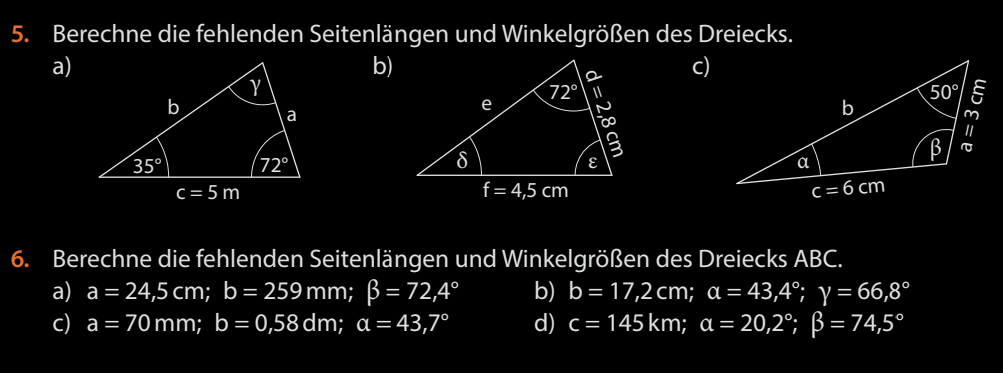 Fun98,99
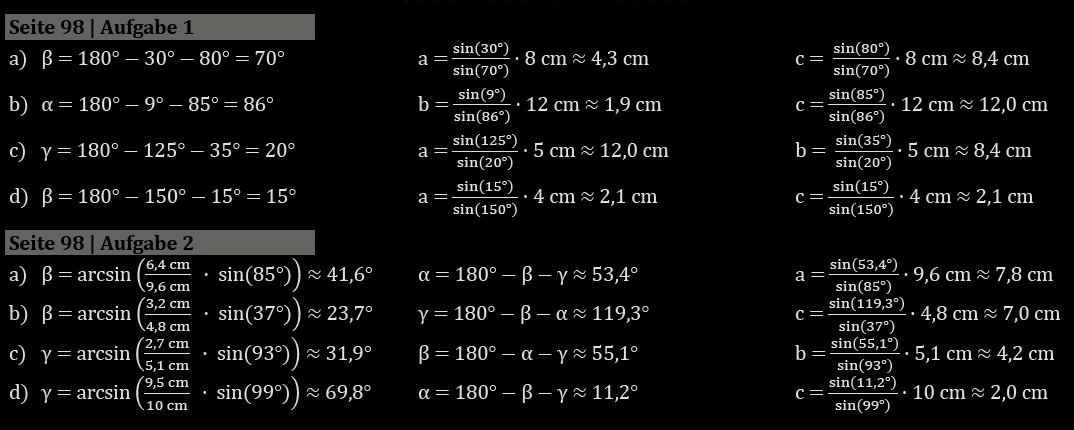 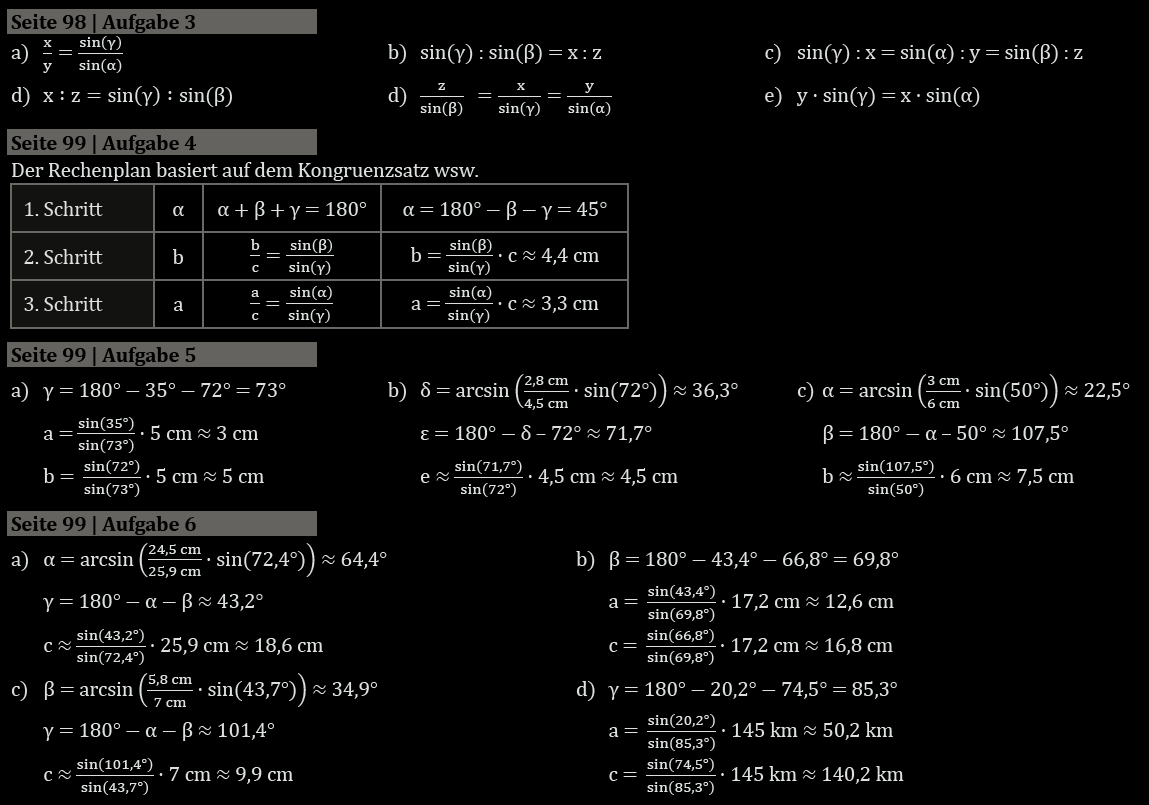 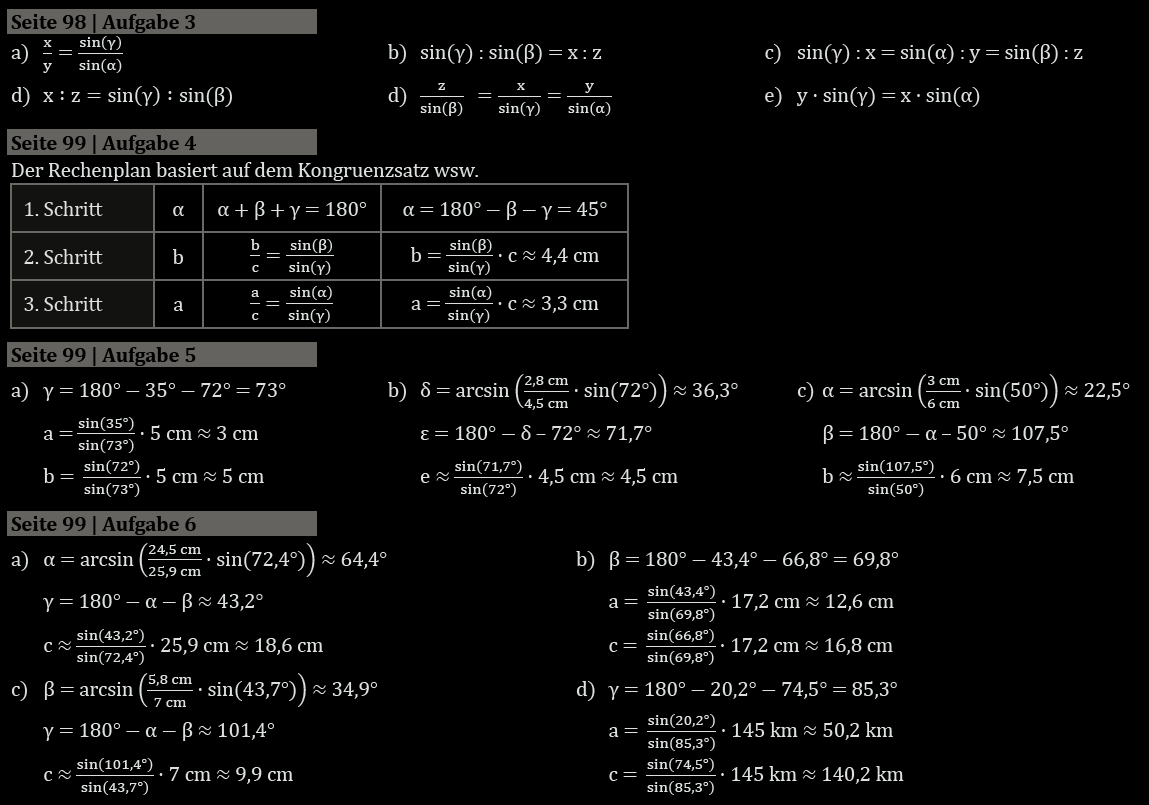 Fun100
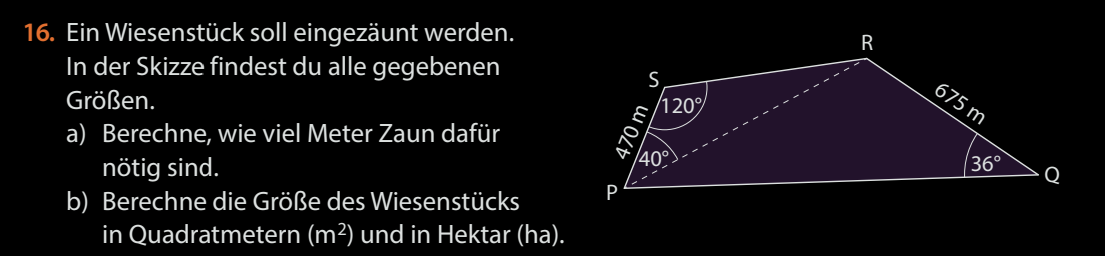 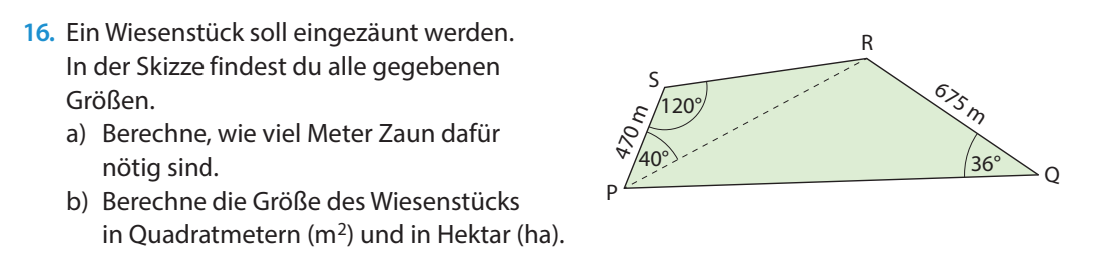